‘TYRED’ SCHOOL EDUCATION PACK FOR KEY STAGE 2,3 & 4
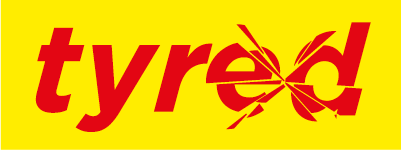 What’s the campaign about?
We want a law to stop bus and coach companies from using tyres over 10 years old.
We also want schools to sign up to the ‘Schools’ Safe Tyre Pledge’ – a promise that schools will only use coach and mini-bus companies that use safe tyres.
Why?
The rubber in tyres starts to break down after 6 years.
Tyres over 10 years old can look fine on the outside but might be cracking and splitting inside.
This means that the tyres could burst and cause an accident.
Almost all car manufacturers say tyres over 10 years old should not be used. Some even say that 6 years is the safe limit. 
At the moment, there is no law stopping companies from using old tyres on buses, mini-buses or coaches. A lot of companies won’t use them  – but many still do.
What can we do?
You can make a big difference by writing a letter to your MP asking them to support the change in law. Together we can make the Government listen.

What could  I say?

Explain why tyres are not as safe after 10years old.
Tell your MP that a law must be passed to ensure that vehicles like coaches and mini-buses protect the safety of their passengers by making sure they don’t use tyres over 10 years old.
Ask your MP to make sure that the next time this campaign reaches Parliament, they support it and help to make everyone safer.
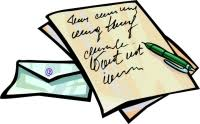 Layout of the letter
Your address or the school’s address goes here
My High School
This Street
That Town
My City 
Postcode

25/07/18
Your MP’s address goes here. Their name goes here.
This Street
That Town
Which City 
Postcode

Dear………….,
Today’s date
Sign off using a formal ending.
Yours faithfully,
……………………………………
What next?
Your teacher will send the letters to your MP who will hopefully now support the campaign to get the law changed.
You may also want to write a letter to your Headteacher or School Union to ask them to ensure that the school signs the ‘Schools’ Safe Tyres Pledge’, making sure that your school coaches and mini-buses don’t use old tyres.
Take the handout about safe tyres home and read the dot-code on your own car tyres to make sure they are safe.
You can find other ways to support the campaign by visiting our website on http://www.tyred.org.uk
Other Activities
You could create a role-play about the issue. Have a ‘safety meeting’ where some members of the class are the bosses of coach and bus companies who want to save money by using old tyres. Others in the class could be those who want the law to be changed to protect our safety: you could be campaigners, or parents and school children who want school transport to be safer. Your teacher could be the chair of the meeting. 
You could design a poster to help raise awareness of the campaign, or to show people how to check the age of their own tyres
You could also make a video about the issue. If you do, please send it to us – we might use it on our website!
Thank you for your support!Your help makes a big difference.Together we can save lives.
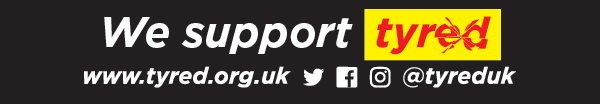